Quality Control Systems and Systems Approaches: an Industry Perspective
Samantha Thomas

NAPPO Annual meeting
October 2024
1
/// Bayer 16:9 Template /// September 2018
Basic Business Principles
The vegetable seed industry goal: generate and deliver a product that meets customer needs
Time: delivered when its needed
Cost: delivered at the right cost
Quality: germination, vigor, hybridity, seed health
	Failure to do so may result in a loss of sales or customer…
Generally, 9-12 months lead time
Some veg seeds, this is 18-24 months
2
What is Seed Quality?
Seed quality generally refers to the seed lot or batch’s: 
Seed Genetic Purity 
Hybridity: Purity grow outs, markers or SNPs 
May be proprietary
Seed Physical Purity
Visual inspections of the lot to assure free of weeds, insects, soil, inert matter
ISTA, AOSA/SCST
Seed Physiology
Germination: Rolled towels, soil germ
ISTA, AOSA/SCST rules
Vigor—OPTIONAL (usually market driven)
Largely proprietary
Seed Health
Many different test types: determined by the pathogen of interest
Evaluations may be performed at the field or seed lot level 
May be required (Phytosanitary declaration) or business driven 
Generally, industry aligned methods for laboratory tests
ISTA: International Seed Testing Association

AOSA: Association of Official Seed Analysts

SCST: Society of Commercial Seed Technologists
Where: Global Footprint to Increase Reliability of Supply
Why Global?
Labor
Land
Pest pressure(s)
Lead times

Why Centralization (of processing)	
Key equipments run year round
Minimize impacts of unforeseen events

Optimization to ensure reliability of supply and quality
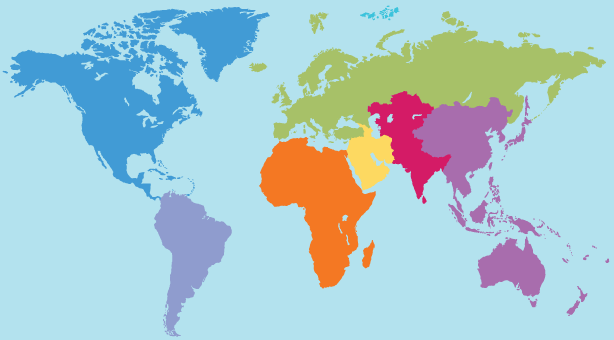 =Production locations
   = Operational processing locations
   = Customer destination locations
White Dashed lines= Trade lanes
Example: Thailand has 1.4M mother plants
4
/// Bayer 16:9 Template Chart Pool /// April 2022
[Speaker Notes: Thailand=~1.4M plants]
How is the seed produced?
Examples of efforts made by many companies in the vegetable seed industry to safeguard seed supply and deliver the right quality
Establish reliable production locations
Apply field management practices (Best Management Practices)
Apply standard operational practices (sorting, sanitation, treating, etc.)
Apply standard quality tests developed and implemented
Train to assure consistency in processes
Leverage quality testing for phyto-declarations via NPPO certifications
Root cause identification and corrective actions 

It is desired to have a reliable supply of a predictable seed quality
These may be a part of a Quality 
Management
System
5
But really, how may seed be produced?
Processes, Trainings, Monitoring, Improvements  QMS and Quality Principles
IT Systems = Track and Trace
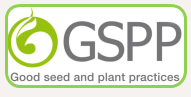 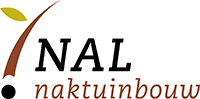 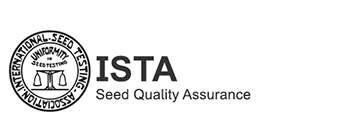 Company
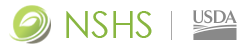 Accreditations
ISO
Data
Inspections
Parentals
QC
Grower
Practices
Cleaning
Field/area
Treating
Standard Operating Procedures
Official Phytosanitary Testing
Official Phytosanitary Inspections
Gov’t
**Examples given of actions, not exhaustive
What does an “ideal” Systems Approach solution look like?
Simple and Efficient: 
If it is too onerous for companies or NPPOs, likely there will be a failure to adopt
Needs to mimic current official accreditations such as the National Seed Health System
Needs recognition that the goal is equivalency to existing requirements for official certification needs
Scalable:
Needs to be able to be used for production of small lots to large production [50+ acres for one seed lot]
R&D up to Commercial seed prodcution
Adaptable: 
Needs to work for different seed crops, company sizes, pests
Needs to work across multiple sites within a company
Should be able to recognize internal and external (contracted, vendor) practices (Modular?)
7
/// Bayer 16:9 Template /// September 2018
Heading towards a ‘Pilot’ with ReFreSH
Learnings
Each company has their own “secret family recipe”. Processes, Accreditations, Systems of Record may differ
There are likely differences within companies on these as well
There is a LOT of information and potential documentation that is leveraged for applications
This has been viewed as too much to review
Need to find the right balance
There is often autonomy given to local teams to make decisions about seed production decisions (e.g., when to use glyphosate, another herbicide or rogue/hoe to remove) 
Decisions and activities are captured in our records but not at an SOP level.
8
/// Bayer 16:9 Template /// September 2018
How do we know when we get to a successful adoption of SA?
Multi-lateral adoption rather than bi-lateral
Multiple companies using this 
Variety of crops
Variety of pests for each crop
Variety of production types (protected, open field)
Consignment-by-consignment testing is not needed
Programs evolve based on system “successes” and “detects”
Partnerships in a new way to keep seeds moving, farmers producing food, fiber and fuel
9
/// Bayer 16:9 Template /// September 2018